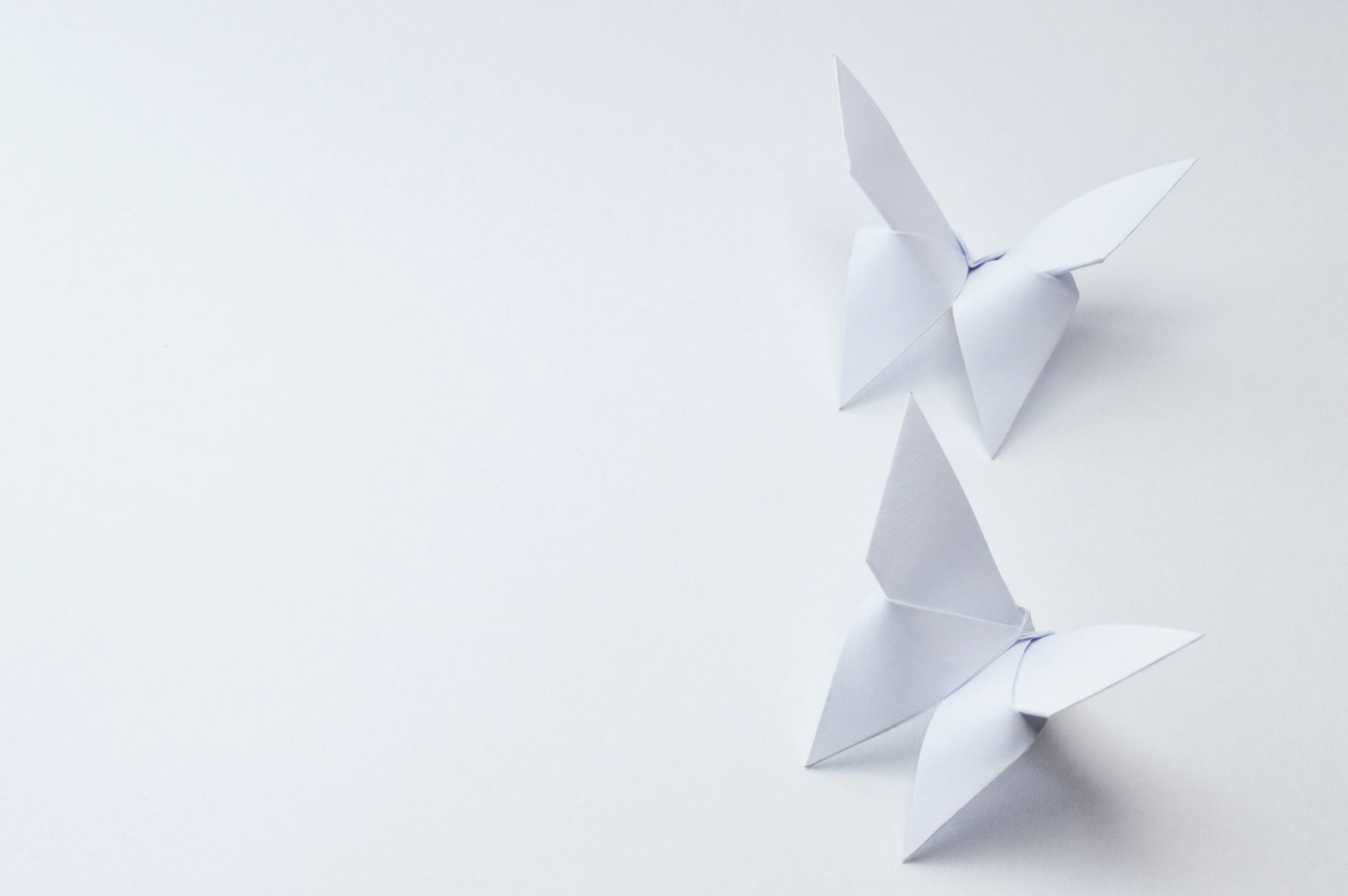 DVOUPRVKOVÉ SLOUČENINY
8.ročník
Zdravím všechny studenty chemie!
Učivo na dálku určitě společně zvládneme. Pokud budete mít nějaký dotaz, ozvěte se (dstovikova@zssady.cz nebo přes Messenger).
 V prezentaci bude vysvětlení, zápis do sešitu a úkol pro Vás. 
 Pro zápis do sešitu budu uvádět symbol        .
 Úkoly budete psát do sešitu, někdy na papír nebo pošlu pracovní list.
 Prosím, nehledejte správné odpovědi na internetu, abych poznala, jak to zvládáte, co je potřeba ještě procvičit.
 Řešení je třeba poslat do uvedeného termínu (stačí vyfotit a poslat obrázek) nebo dle instrukcí na stránkách školy. Pokud nemáte k dispozici tiskárnu na tisk pracovního listu, stačí napsat na papír, co se má doplnit.
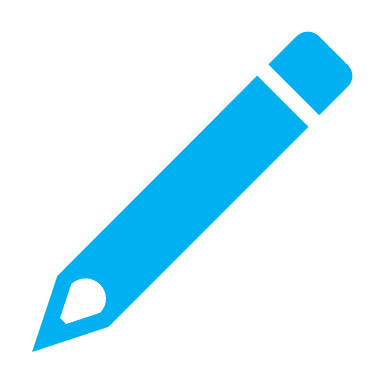 MŮŽEME ZAČÍT
Nejdříve si zkuste testík na značky – test.

 
Předtím než začneme dvouprvkové sloučeniny, je potřeba si objasnit základní pojmy, které budeme potřebovat.
DVOUPRVKOVÉ SLOUČENINY
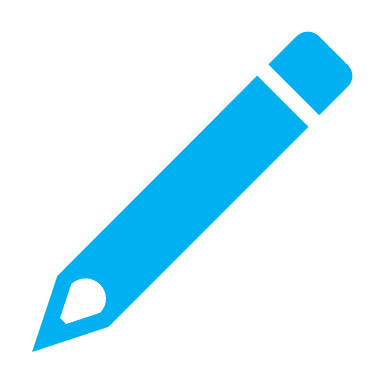 - sloučeniny složené ze dvou prvků
- název tvoří podstatné jméno a přídavné jméno 
OXIDAČNÍ ČÍSLO 	– zdánlivý náboj atomu prvku
		         	- zapisuje se římským číslem vpravo nahoru 
			   ke značce prvku
			- je kladné (CaII) , záporné (N-III) nebo nula
			- součet oxidačních čísel v molekule je roven 0
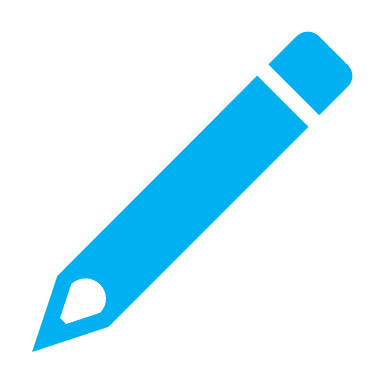 KLADNÉ OXIDAČNÍ ČÍSLO - určuje koncovku přídavného jména v názvu 
                                                      sloučeniny

I 	–ný				V	-ičný, -ečný
II	-natý				VI	-ový
III	-itý				VII	-istý
IV	-ičitý				VIII	-ičelý
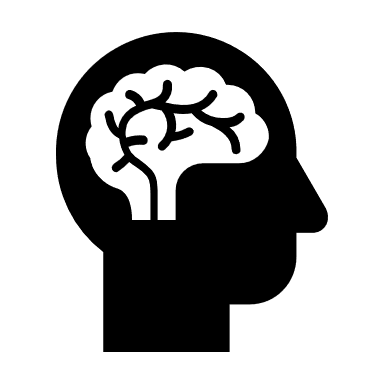 JE NUTNÉ SE KONCOVKY NAUČIT ZPAMĚTI – KAŽDÝ BUDE ZKOUŠEN!
Jak uplatnit - vysvětlení
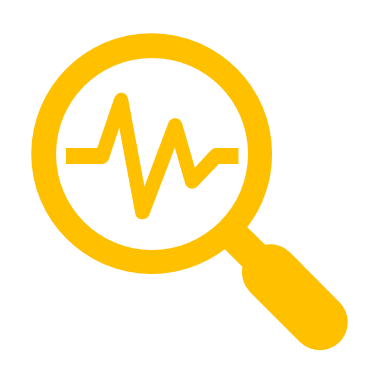 Zapište přídavné jméno:
Atom železa s oxidačním číslem III 	ŽELEZITÝ
Atom síry s oxidačním číslem IV		SIŘIČITÝ
Atom stříbra s oxidačním číslem I	STŘÍBRNÝ
Atom fosforu s oxidačním číslem V	FOSFOREČNÝ
Pokud název prvku končí –ium, koncovku odtrhněte a nahraďte zadanou:
např. francium s oxidačním číslem I, francný
PŘÍKLADY
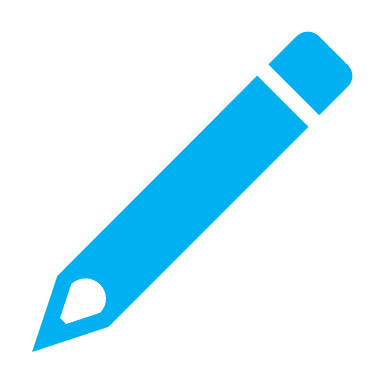 Zapište přídavné jméno: (zkuste sami, kontrola na dalším snímku)
Atom železa s oxidačním číslem II
Atom fosforu s oxidačním číslem III
Atom chromu s oxidačním číslem VI
Atom manganu s oxidačním číslem VII
Atom dusíku s oxidačním číslem IV
Atom osmia s oxidačním číslem VIII
KONTROLA
ŽELEZNATÝ
FOSFORITÝ
CHROMOVÝ
MANGANISTÝ
DUSIČITÝ
OSMIČELÝ
ÚKOL – odeslat do 23.3.
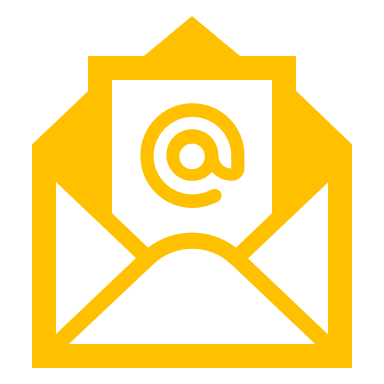 Připravte si periodickou tabulku, papír na šířku
Papír rozdělit na 7 sloupců
Sloupce si nadepsat I.A, II.A, ……VII.A
Zapsat přídavná jména prvků s koncovkou podle čísla skupiny (tzn. prvky v I.A skupině budou mít koncovku –ný, ve II.A skupině –natý, …..), jestli chcete můžete si koncovku také nadepsat nad sloupec – část vzoru na dalším snímku
Vyfotíte a pošlete na můj email 
Papír vložíte do sešitu – BUDETE HO POTŘEBOVAT!
I.A
II.A
III.A
IV.A
-ný
-natý
-itý
-ičitý
boritý
uhličitý
AŤ SE VÁM DAŘÍ!